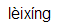 你喜歡音樂嗎？最喜歡哪種類型的音樂？
摇滚yao2gun3
爵士 jue2shi4
古典 gu3dian3
请介绍一下你最喜欢的一首歌。

請介紹一下你最喜歡的一首歌。
小组讨论
Group Discussion
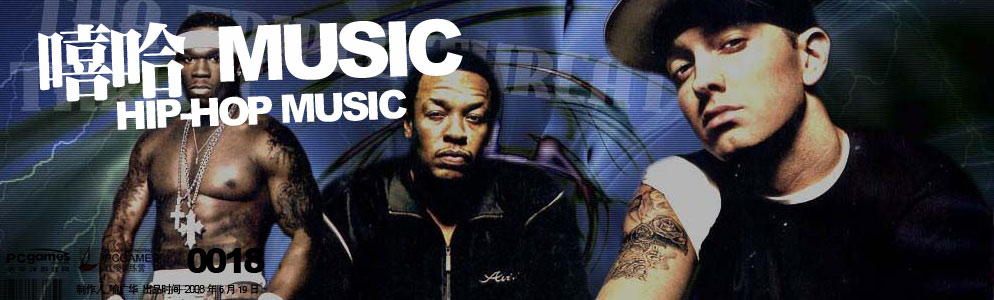 录音：https://www.slow-chinese.com/podcast/193-zhong-guo-you-xi-ha/zh-hans/
嘻哈  xi1ha1
嘻哈
“________________”這個詞來自英文的hip-hop，是一種來源於美國的音樂及文化形式。嘻哈音樂（hip-hop music）也叫說唱音樂（rap music）。今天我們要介紹的就是中國的嘻哈音樂。
嘻哈
“________________”这个词来自英文的hip-hop，是一种来源于美国的音乐及文化形式。嘻哈音乐（hip-hop music）也叫说唱音乐（rap music）。今天我们要介绍的就是中国的嘻哈音乐。
選秀節目
“最近，在中國，有一個________________節目特別火，叫做《中國有嘻哈》。它是一個說唱音樂的比賽。這個節目讓中國百姓認識了很多地下嘻哈音樂人，讓中國的嘻哈音樂從地下走向了大眾。
选秀节目
最近，在中国，有一个________________节目特别火，叫做《中国有嘻哈》。它是一个说唱音乐的比赛。这个节目让中国百姓认识了很多地下嘻哈音乐人，让中国的嘻哈音乐从地下走向了大众。
美國的黑人街區
嘻哈音樂起源於___________________________，反應社會現實，批判社會問題。二十世紀八十年代，香港、台灣的流行音樂人最先在他們的作品中加入了美國嘻哈音樂的元素。隨後，中國大陸也有越來越多的流行音樂人、搖滾音樂人把說唱音樂元素加入到他們的作品中。
美过的黑人街区
嘻哈音乐起源于__________________________，反应社会现实，批判社会问题。二十世纪八十年代，香港、台湾的流行音乐人最先在他们的作品中加入了美国嘻哈音乐的元素。随后，中国大陆也有越来越多的流行音乐人、摇滚音乐人把说唱音乐元素加入到他们的作品中。
九十年代
________________以後，嘻哈音樂漸漸在中國流行起來，出現了數不清的地下嘻哈音樂人。________________、重慶、西安、廣州、________________、天津、東北、武漢這些地區，都慢慢發展着其獨特風格的嘻哈音樂。很多嘻哈音樂的內容都反抗着社會不公，披露着社會現實。
成都
北京
九十年代
________________以后，嘻哈音乐渐渐在中国流行起来，出现了数不清的地下嘻哈音乐人。________________、重庆、西安、广州、________________、天津、东北、武汉这些地区，都慢慢发展着其独特风格的嘻哈音乐。很多嘻哈音乐的内容都反抗着社会不公，披露着社会现实。
成都
北京
選秀节目
在_______________節目《中國有嘻哈》里出現的嘻哈音樂，經過了商業媒體的製作，已經少了很多反抗和披露現實的內容了。
下面，我們來欣賞一首嘻哈音樂作品，是來自成都的海爾兄弟（Higher Brothers）和美國歌手Famous Dex合作的《Made in China》。這首歌的普通話帶有一點兒_____________，我覺得很好聽，你覺得呢？
四川口音
选秀节目
在________________节目《中国有嘻哈》里出现的嘻哈音乐，经过了商业媒体的制作，已经少了很多反抗和披露现实的内容了。
下面，我们来欣赏一首嘻哈音乐作品，是来自成都的海尔兄弟（Higher Brothers）和美国歌手Famous Dex合作的《Made in China》。这首歌的普通话带有一点儿______________，我觉得很好听，你觉得呢？
四川口音
《中國有嘻哈》
海選：https://www.youtube.com/watch?v=ce3i0xKpOPE

第二輪：https://www.youtube.com/watch?v=AM73DDnn8Iw
說一說
嘻哈音樂 (Hip-hop / rap music)
嘻哈歌手 (rapper / hip-hop musician)
《中國有嘻哈》節目 (the audition program)
中國的嘻哈
美國的嘻哈
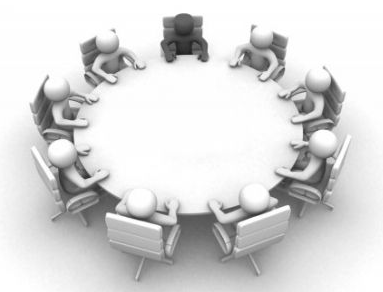